Alternative maths 22.1.21
Telling the time using an analogue clock. 
Quarter past
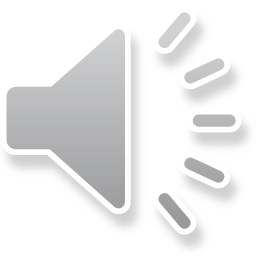 Quarter past times
A
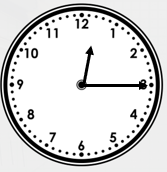 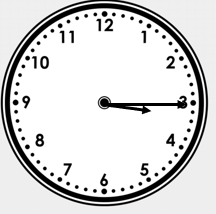 B
It is quarter past 3.

The minute (long hand) is pointing to the 3.

The hour (short hand) is pointing between the 3 and 4.
It is quarter past 12.

The minute (long hand) is pointing to the 3.

The hour (short hand) is pointing between the 12 and 1.
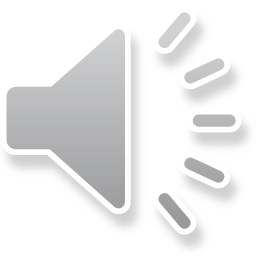 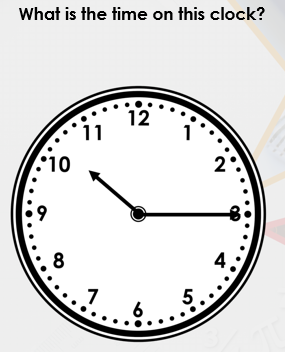 What time is on the clock?
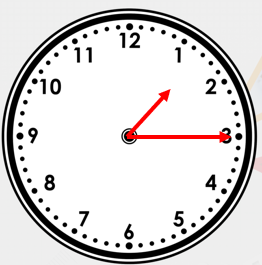 What time is on the clock?
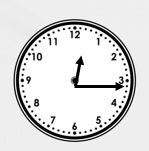 Task- 
Complete the work sheet identifying quarter past times